Объёмный цветок 
из бумаги
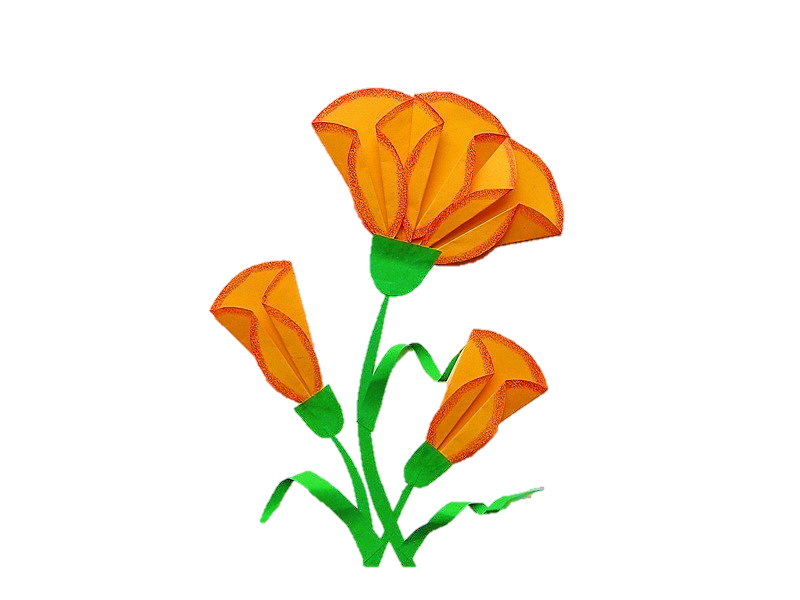 Для создания такой открытки мы приготовили:
белый картон;
бумагу оранжевого и зеленого цвета;
ножницы;
красный карандаш;
циркуль;
клей.
В качестве основы для нашей открытки будет белый картон, сложенный пополам. А на нем мы выполним аппликацию из объемных цветов.
Для увеличения нажимаем на маленький рисунок
Заготовкой для наших цветочков будут кружочки, вырезанные из оранжевой бумаги. Делаем их одинаковыми по размеру, всего мы приготовили 5 таких заготовок.
Затем воспользуемся красным карандашом и немного протонируем края каждого круга.
Далее начинаем складывать круг следующим образом. Сначала загибаем одну его часть (примерно треть)
После этого загибаем вторую половинку симметрично.
Теперь загнутые края требуется отогнуть в обратную сторону. Так у нас должно получиться.
Складываем таким образом все приготовленные оранжевые круги.
Из этих заготовок мы будем делать цветы. Для самого крупного цветочка потребуется 3 заготовки, а оставшиеся будут маленькими, их делаем всего из одной заготовки. Предварительно раскладываем эти элементы на нашей открытке.
После этого приклеиваем их.
Из зеленой бумаги вырежем основания для каждого цветочка.
Готовим и приклеиваем стебельки к цветам.
Осталось сделать листочки. Делаем их узкими, немного скручиваем, а потом приклеиваем у основания. Наша открытка с объемными цветами готова.